项目位置示意图
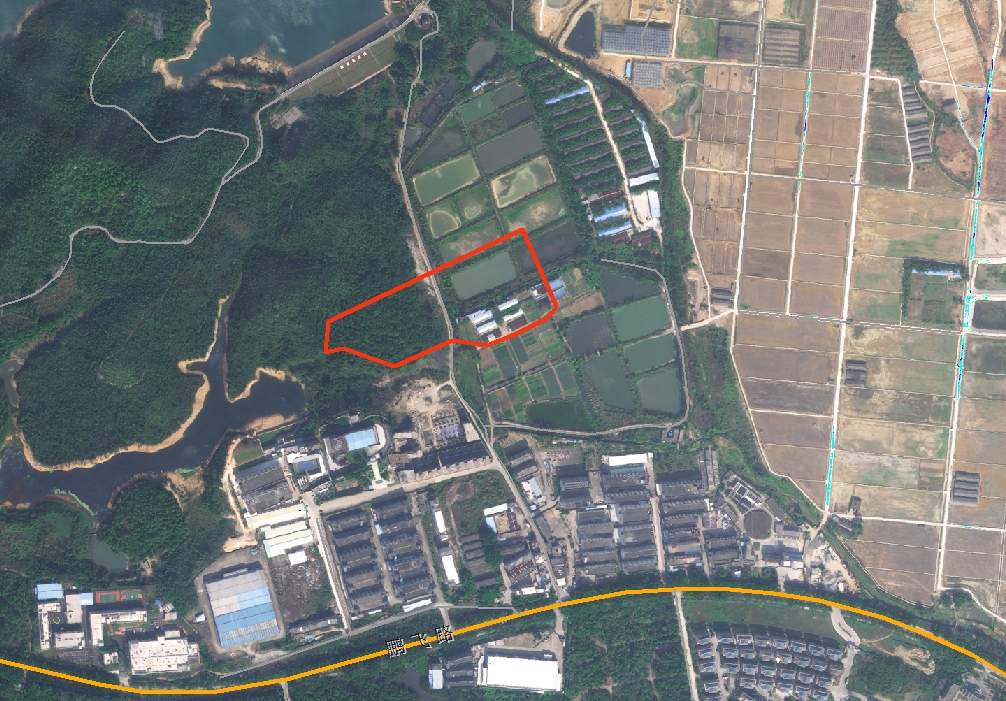 项目位置
项目用地涉及基本生态控制线示意图
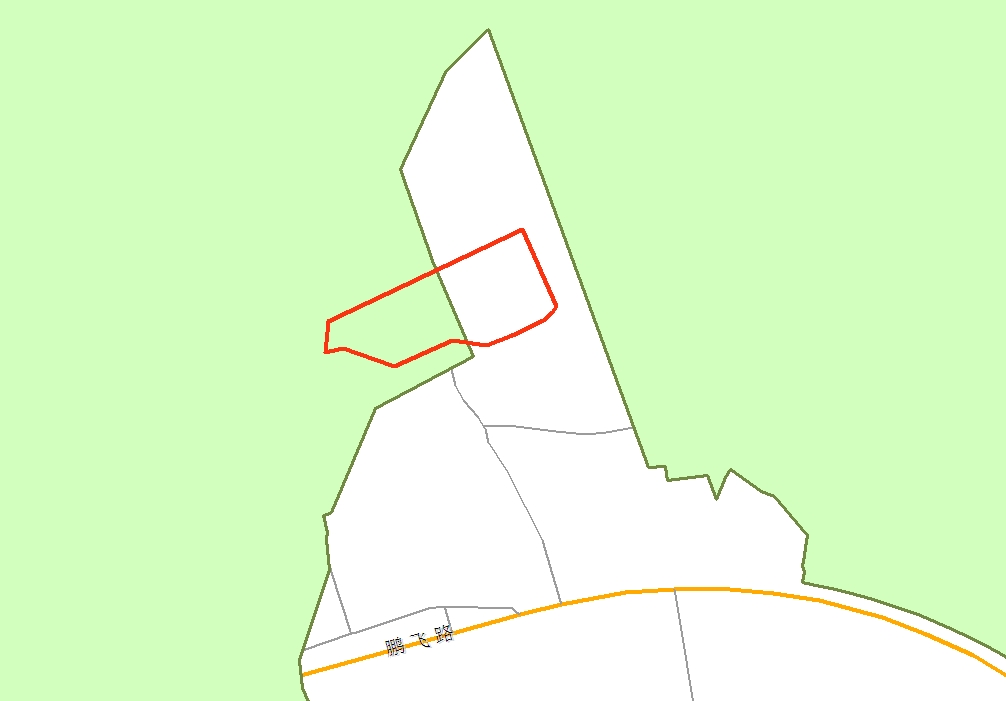 基本生态控制线
项目位置